JOGO TRILHA - ANIMAIS DA MATA ATLÂNTICA -
Data: 18/11/2019
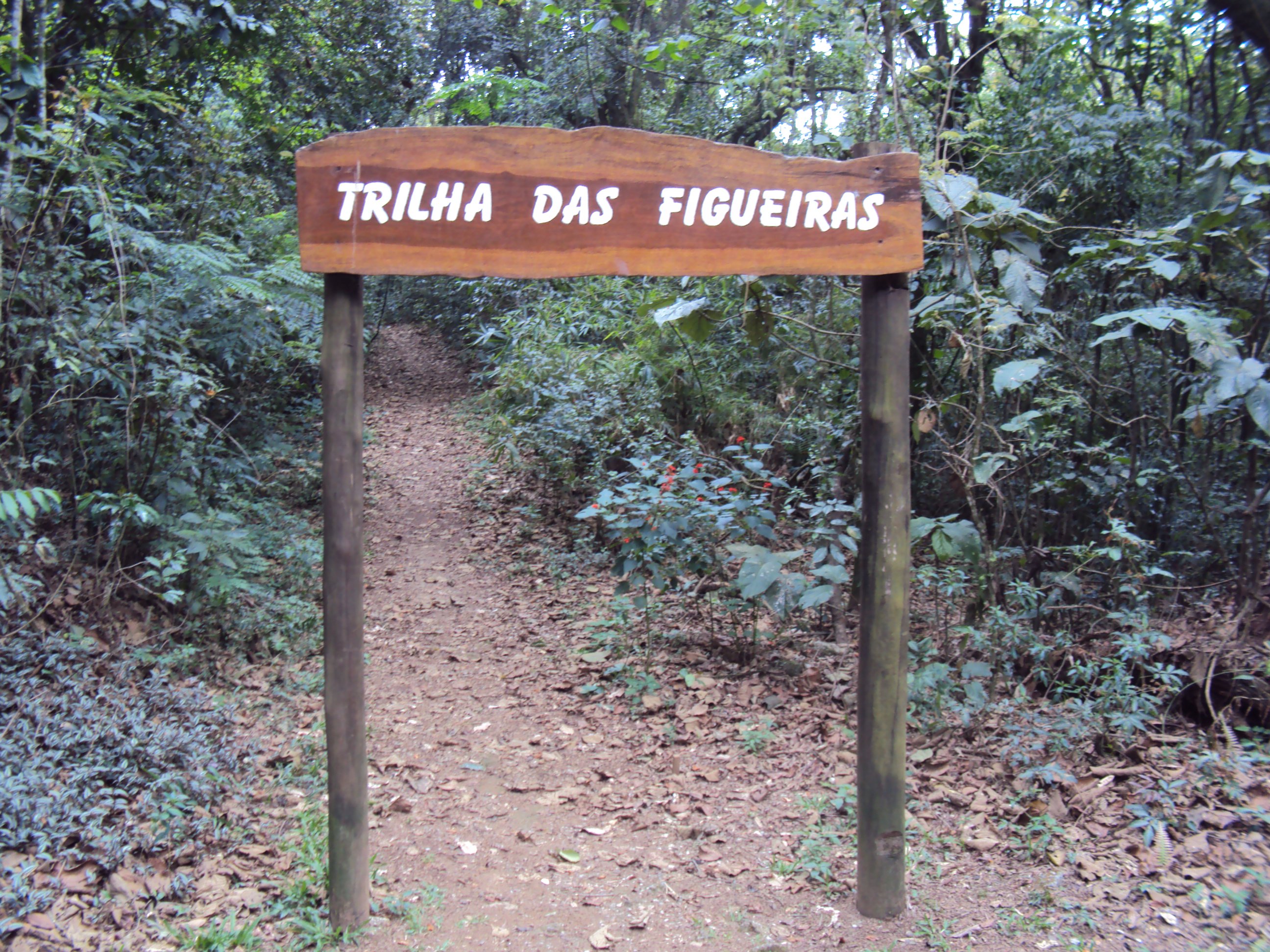 TRILHA
ANIMAIS DA MATA ATLÂNTICA
Acolhimento

Considerações sobre a vivência: Uso de um robô a partir de estudo de sala de aula

Observar a organização do ambiente

             Importante refletir, opinar e ouvir 
             Hipóteses dos alunos sobre o que deverão fazer
             Conhecimentos prévios sobre jogo de trilha ou percurso (Como se joga)

Vivência: Jogo Trilha – Animais da Mata Atlântica

Origem do nome “Mata Atlântica”: Recebe esse nome porque se encontra na área mais próxima ao Oceano Atlântico
                                                          - Imagem do Globo Terrestre -

Localização da Mata Atlântica no Mapa do Brasil. 

Apresentação das Regras do jogo:
Dividir turma em duas equipes
Decidir quem começará o jogo: jogar dado com maior numeração
Cada jogador, na sua vez, escolhe uma carta advinha numerada em ordem crescente de 1 a 20 para leitura em voz alta e sua equipe refletir e descobrir resposta correta. Quem ler a advinha deverá confirmar silenciosamente a resposta, a partir da observação da carta resposta com numeração correspondente em posição secreta.
Caso a resposta esteja correta, o jogador que conferir a informação deverá expor carta resposta ilustrada próxima da casa da trilha a ser ocupada com robô carrinho, avançando apenas uma casa e repassar seu lugar para outro jogador da equipe. O jogo continua com equipe adversária.
Caso a resposta esteja incorreta, o jogador que conferiu a informação deverá deixar a carta resposta no mesmo lugar (preservando-a em segredo), não poderá avançar casa na trilha com o robô carrinho e deverá repassar seu lugar para outro jogador da equipe. O jogo continua com equipe adversária.

 4.      Ganha quem chegar primeiro ao final do percurso ou mais a frente, após responder última carta advinha corretamente. Em caso de empate, um participante escolhido por cada equipe, 
           deverá fazer o robô  retornar  ao local inicial da trilha em primeiro lugar ou em menos tempo possível, sem sair do percurso.
Por que Mata Atlântica?

A Mata Atlântica recebe esse nome porque se encontra na área mais próxima ao Oceano Atlântico.
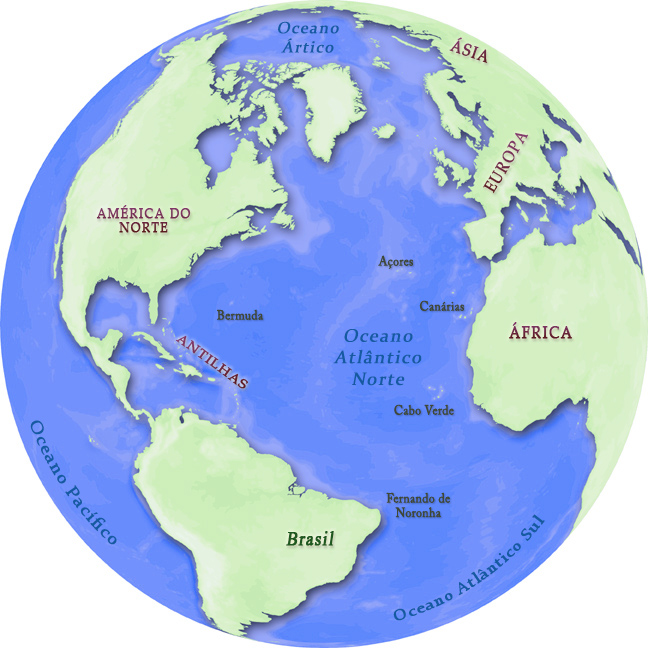 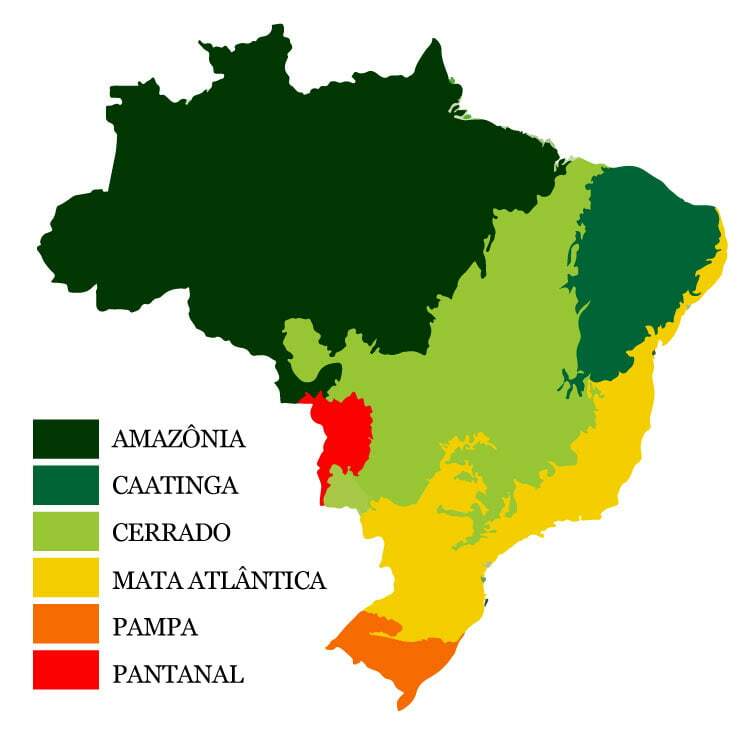 Mata Atlântica

 no

 Brasil
Vivência no Laboratório de Informática
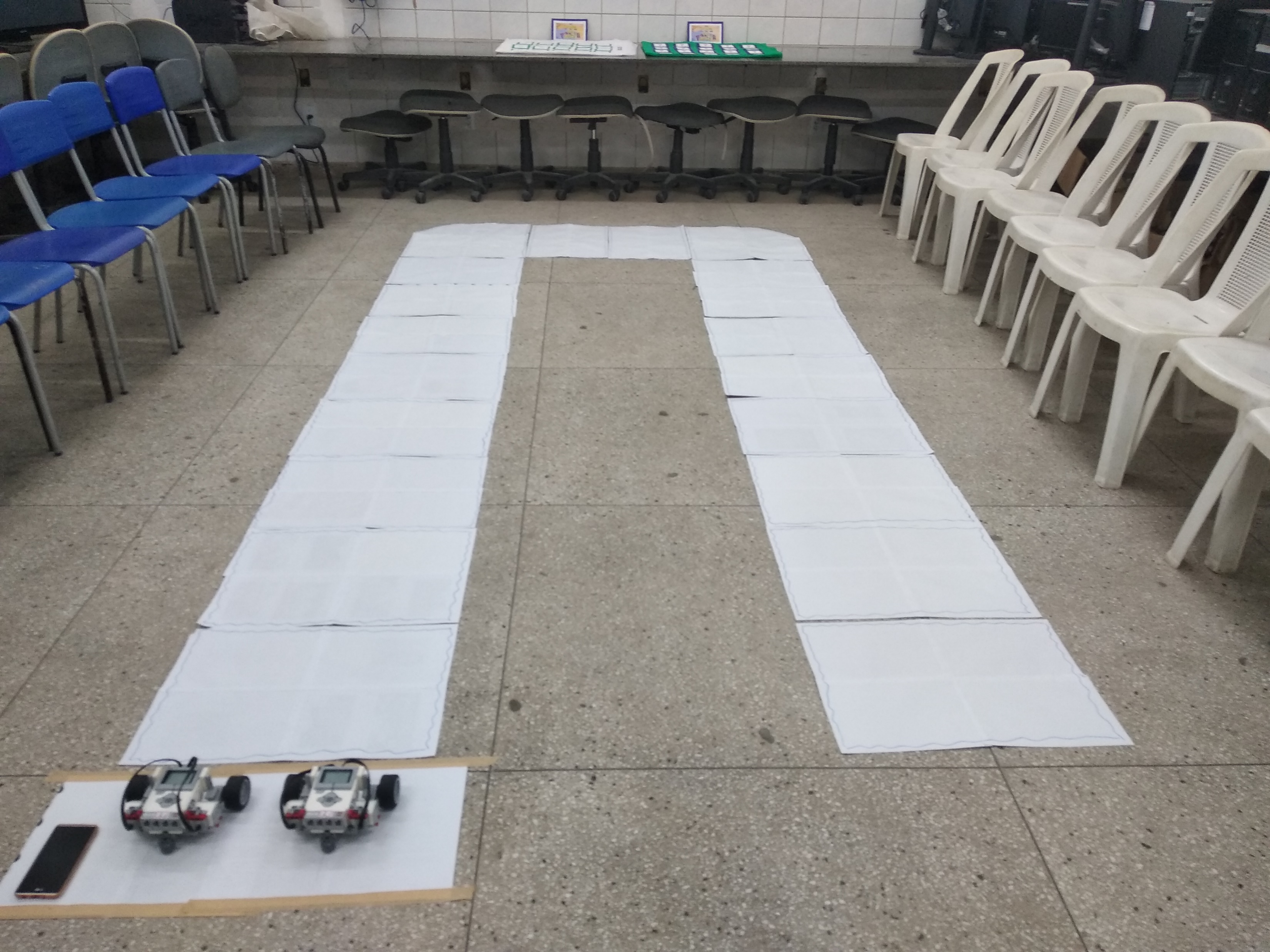 Cartas Advinhas
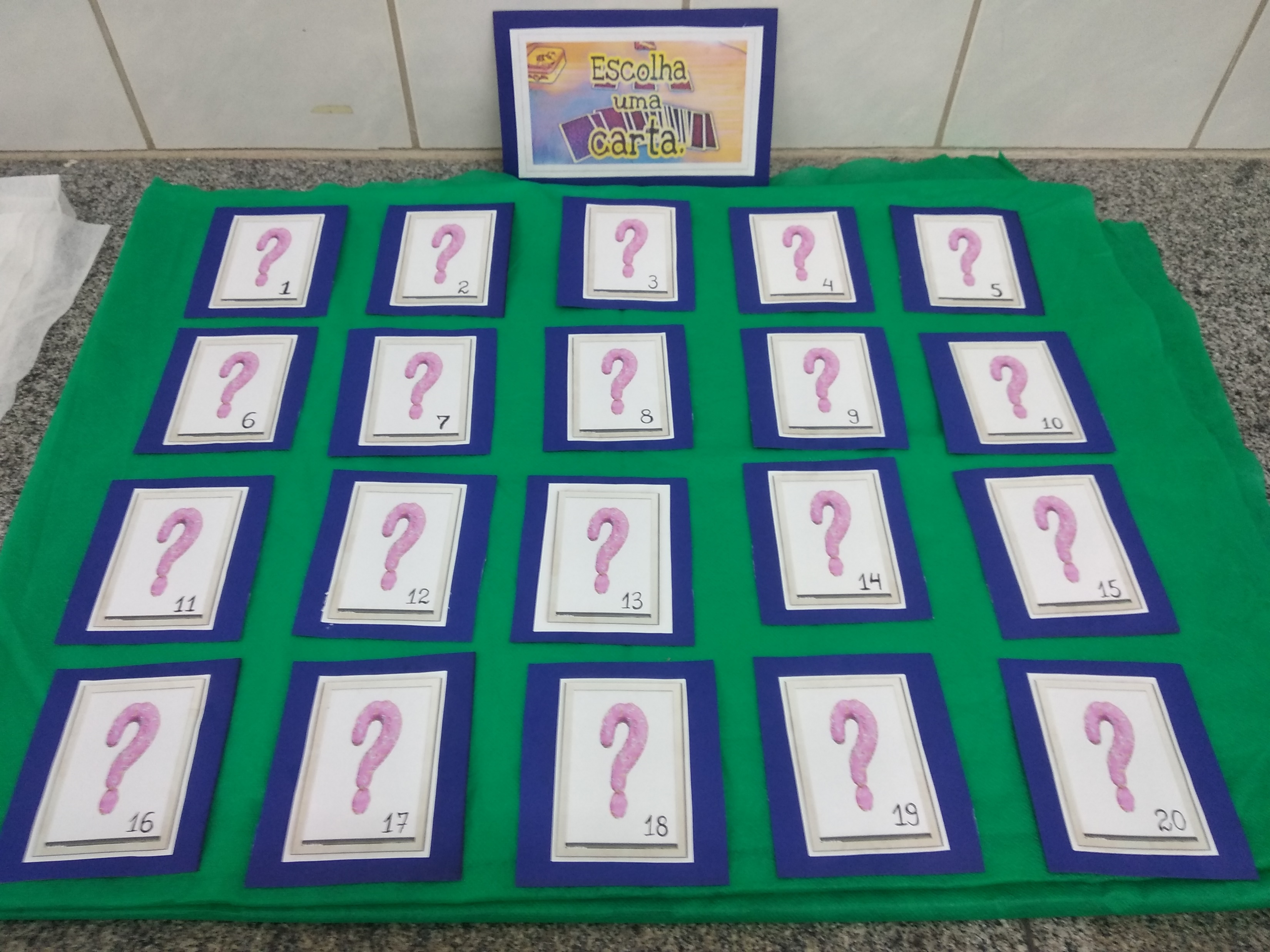 Cartas respostas - Nomes dos Animais
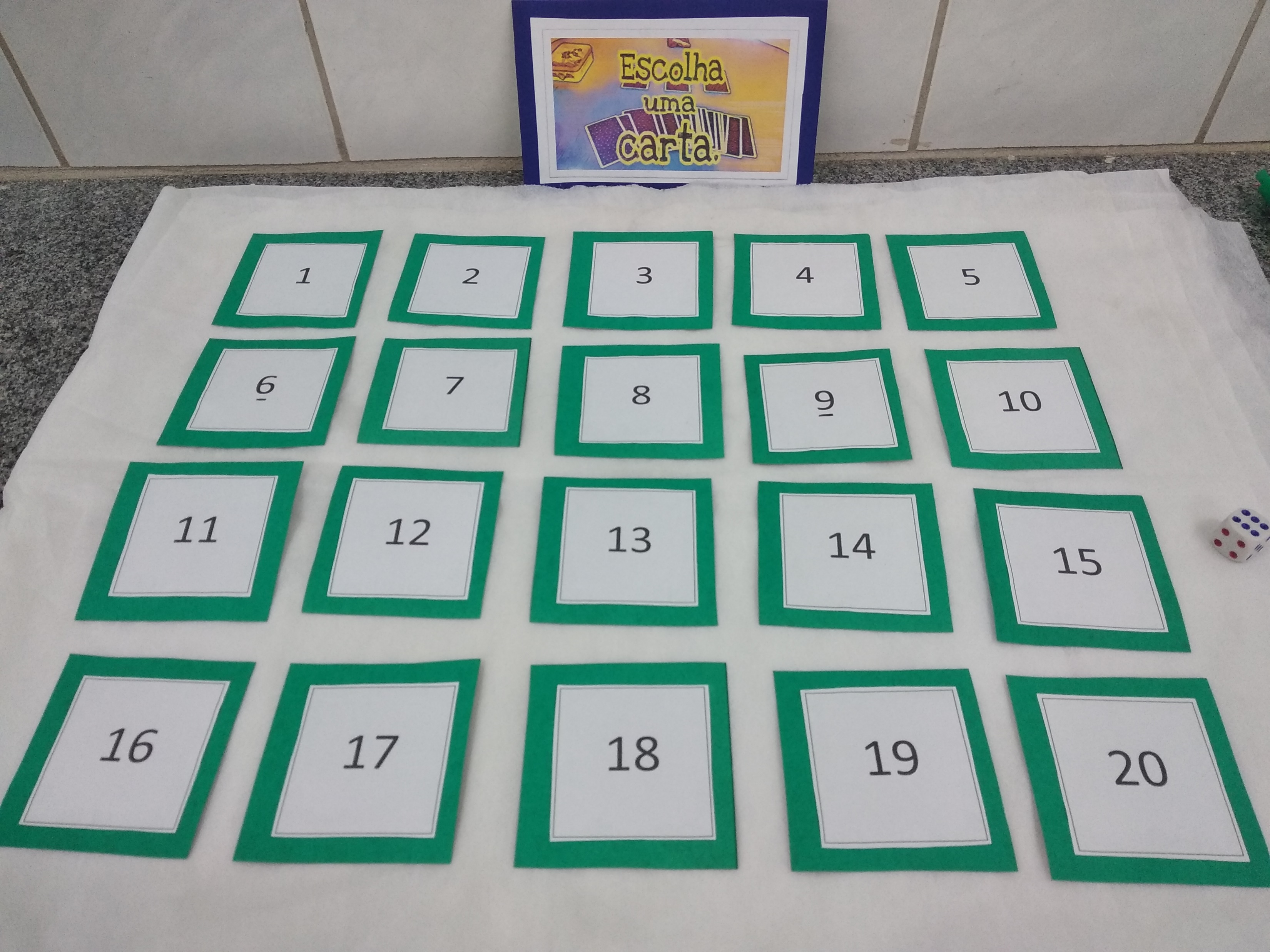 Leitura da Carta Advinha para equipe ouvir, refletir e descobrir resposta certa
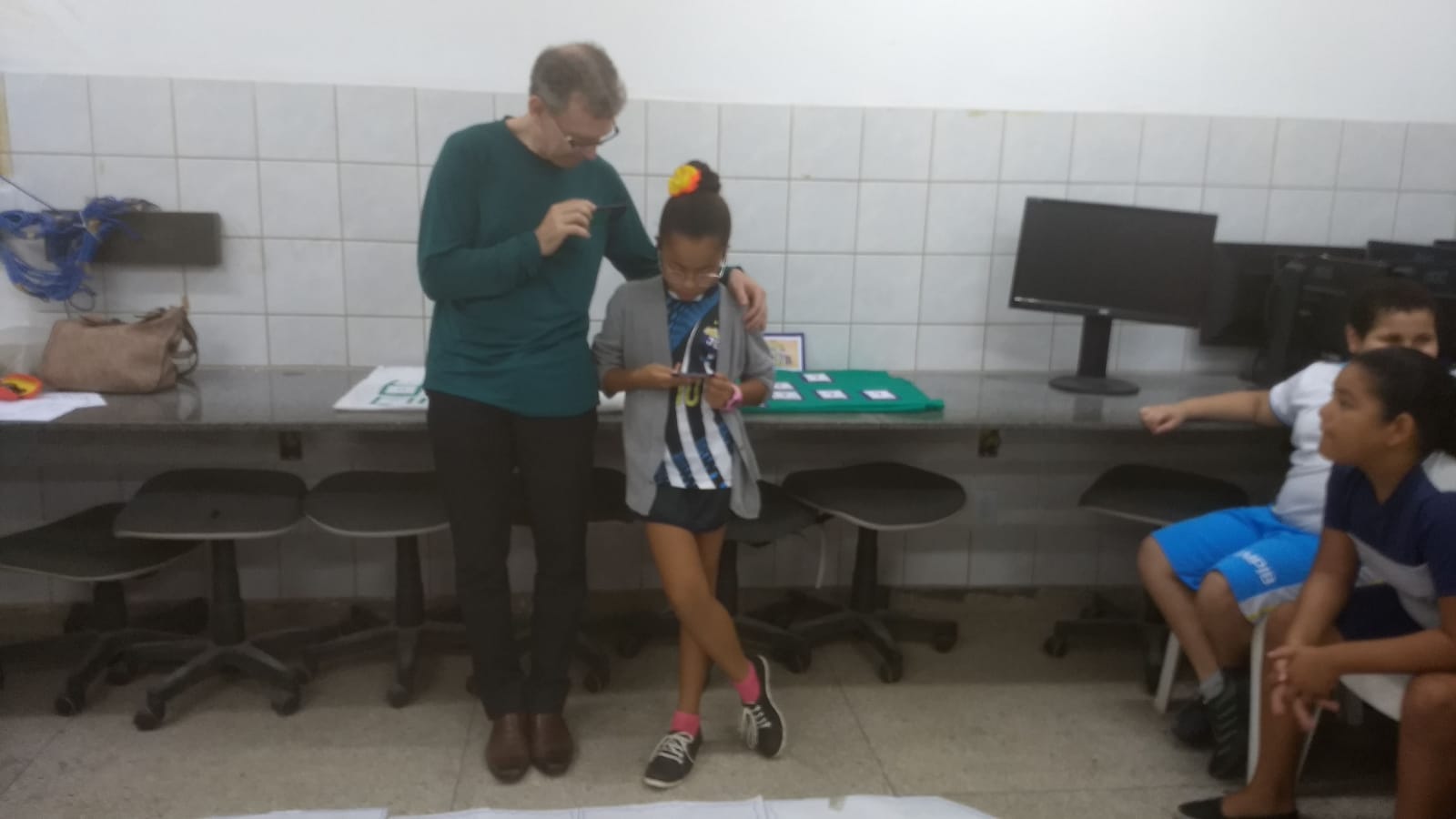 Ajuda amiga na hora da leitura
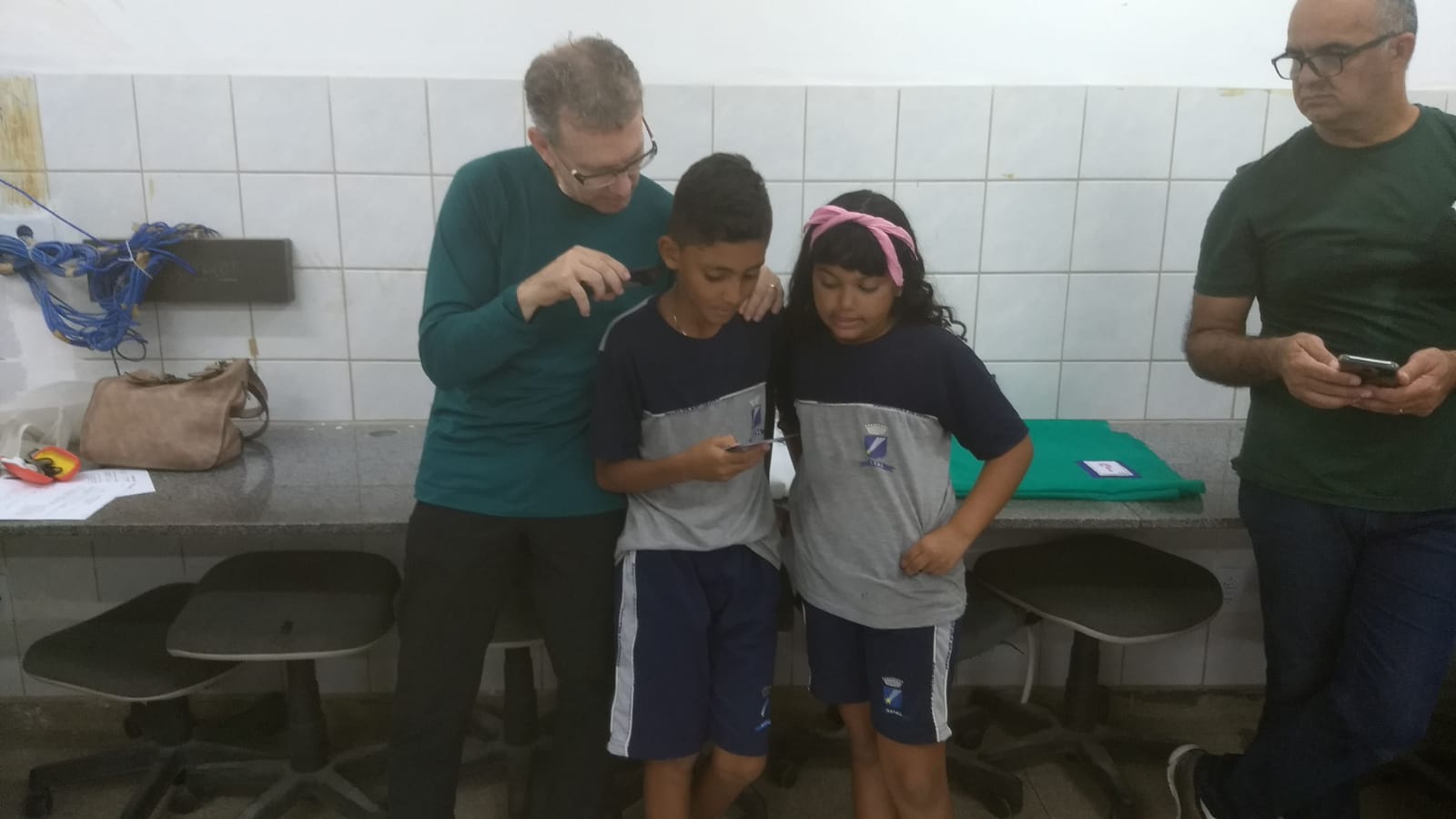 Ajuda mútua continua...
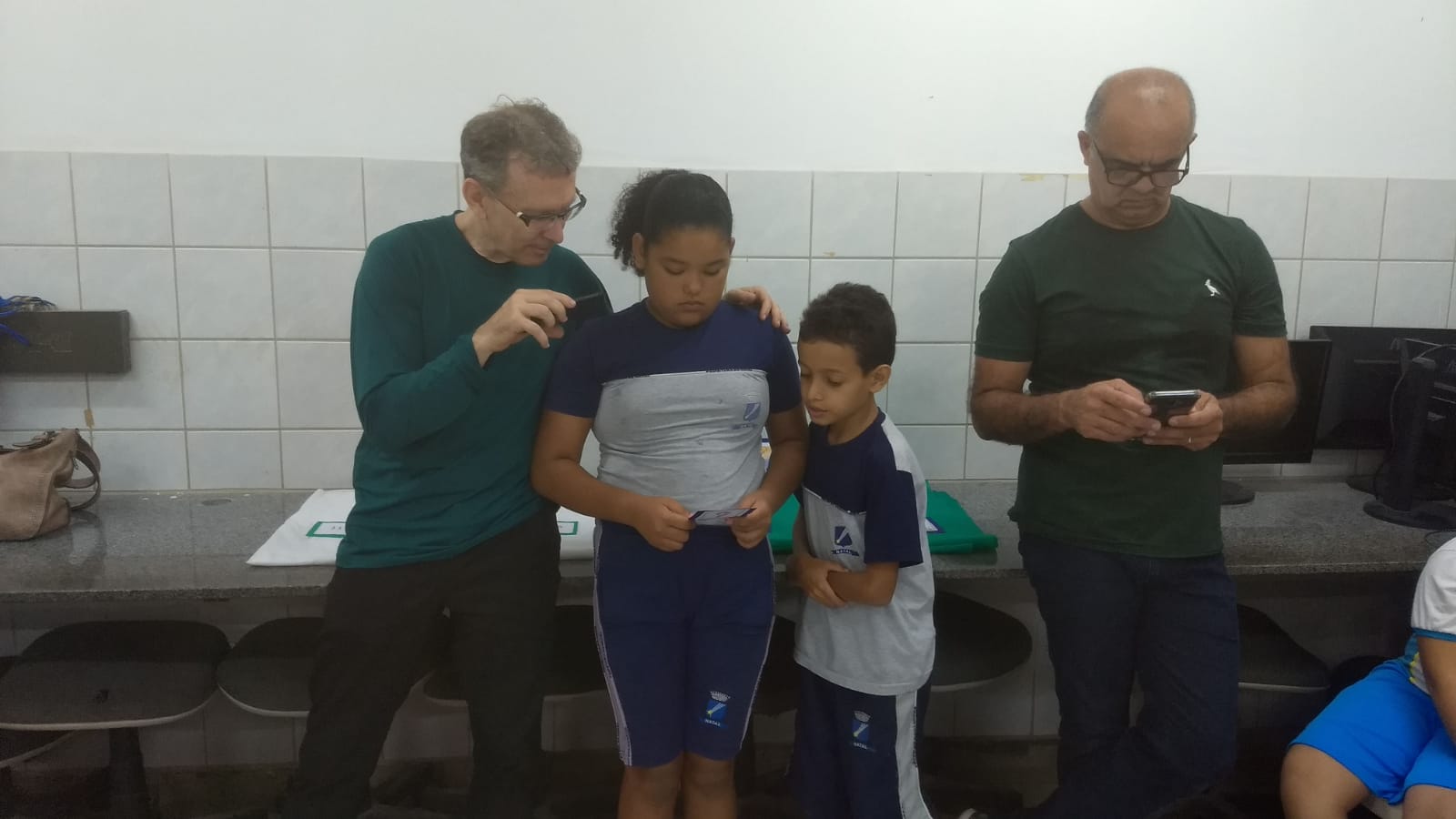 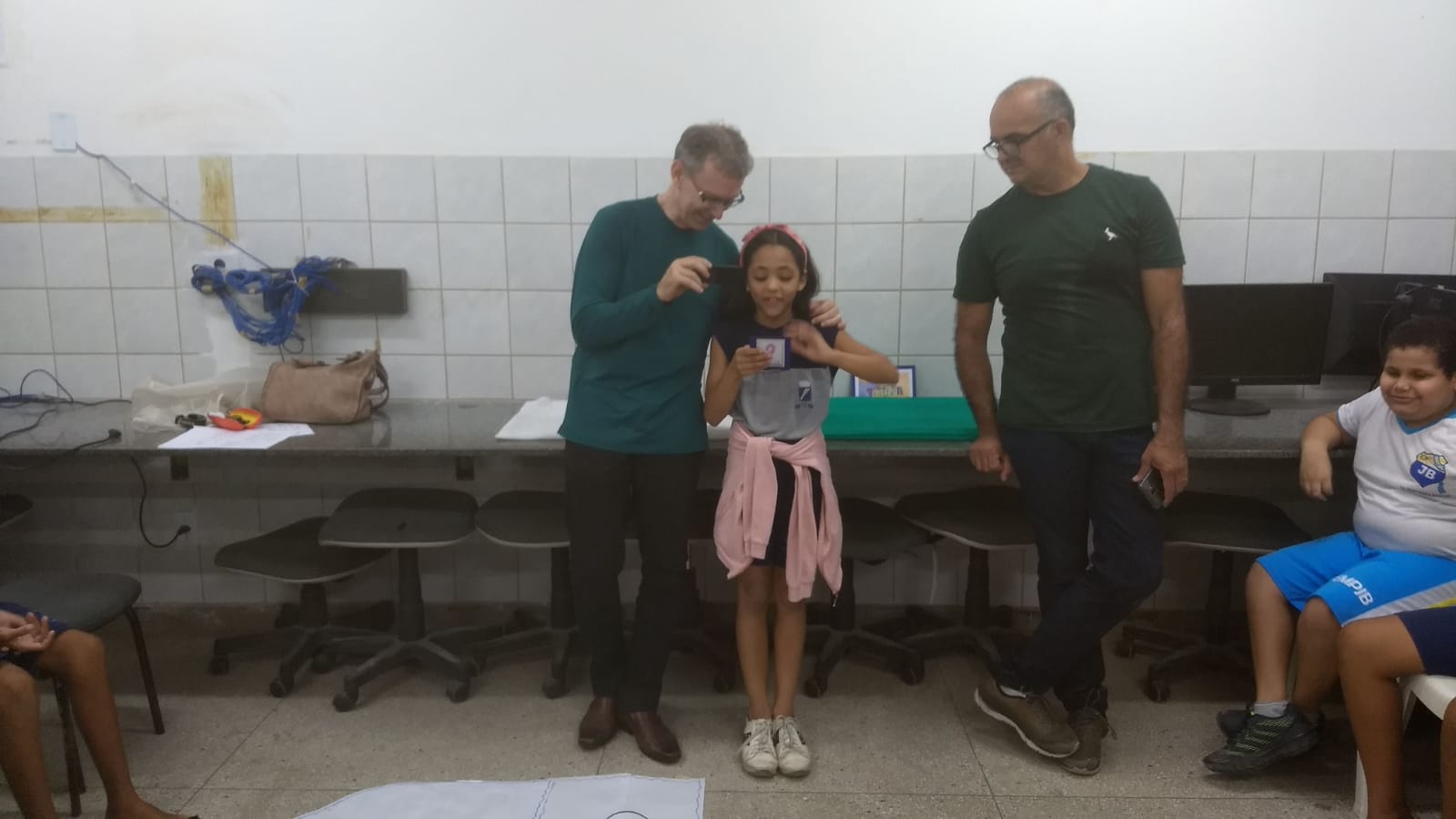 Vou ler de novo!
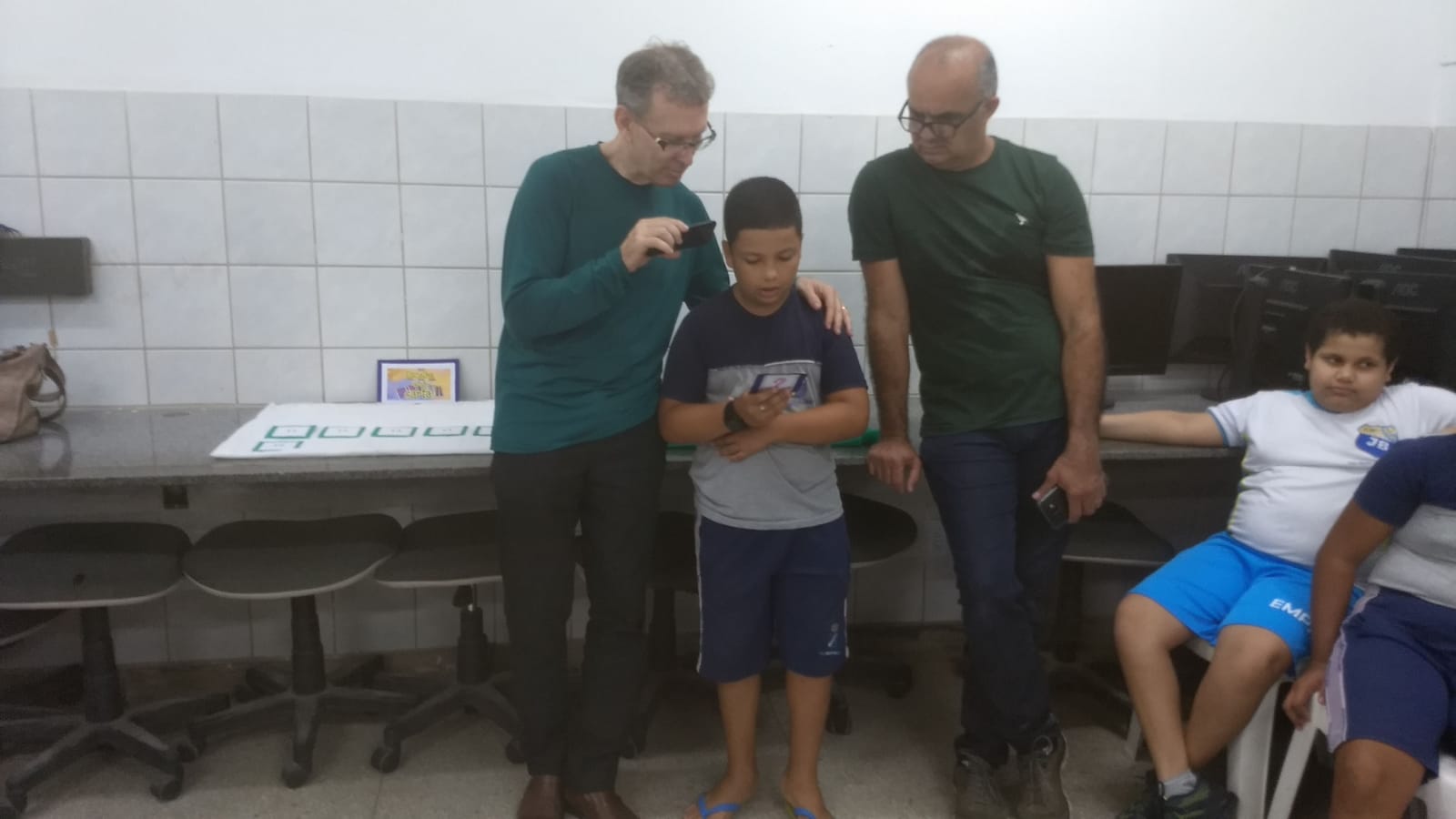 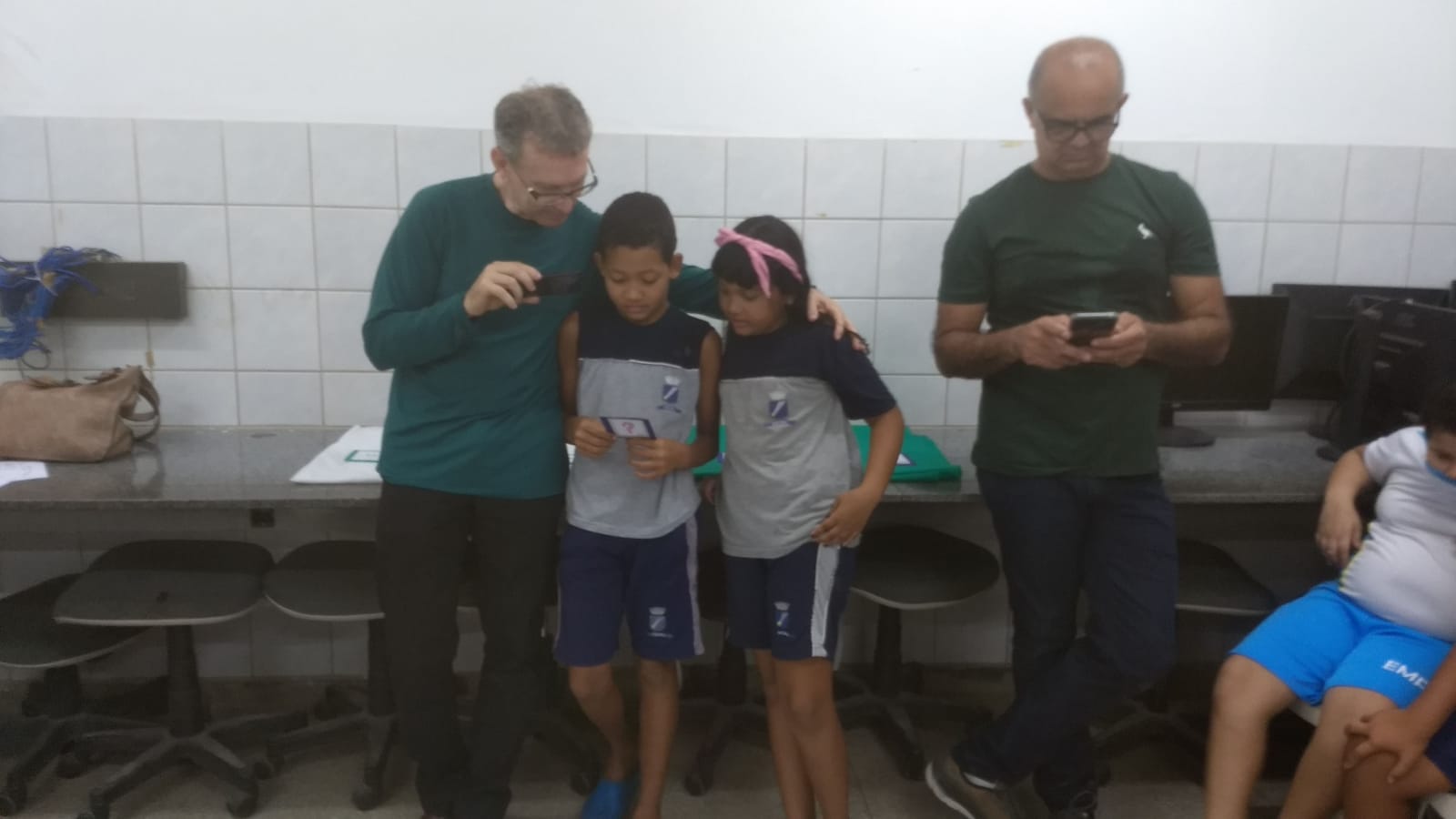 Localizando as setas direcionais e parada obrigatória
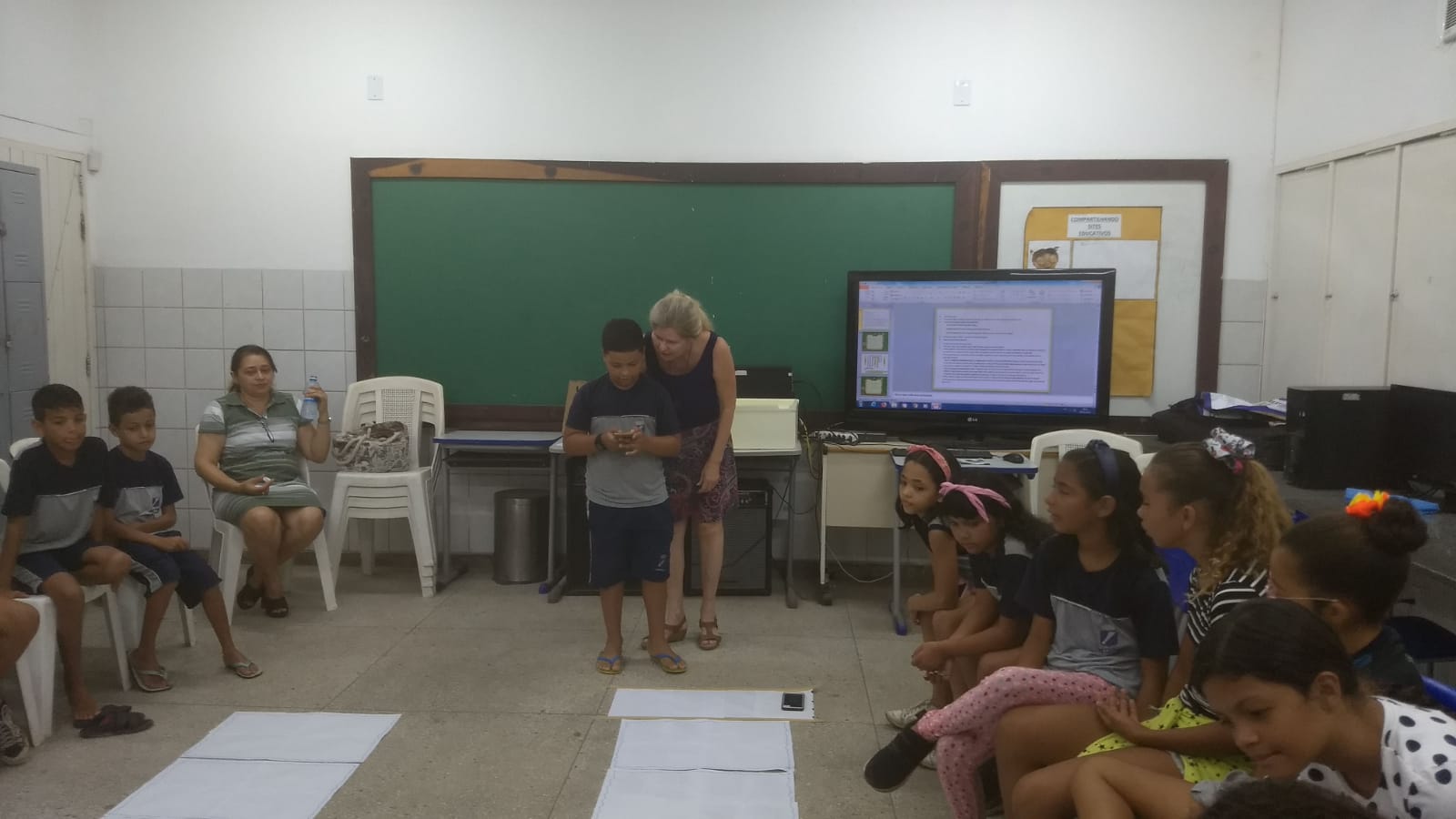 Avançando a Trilha da Mata Atlântica com o Robô carrinho
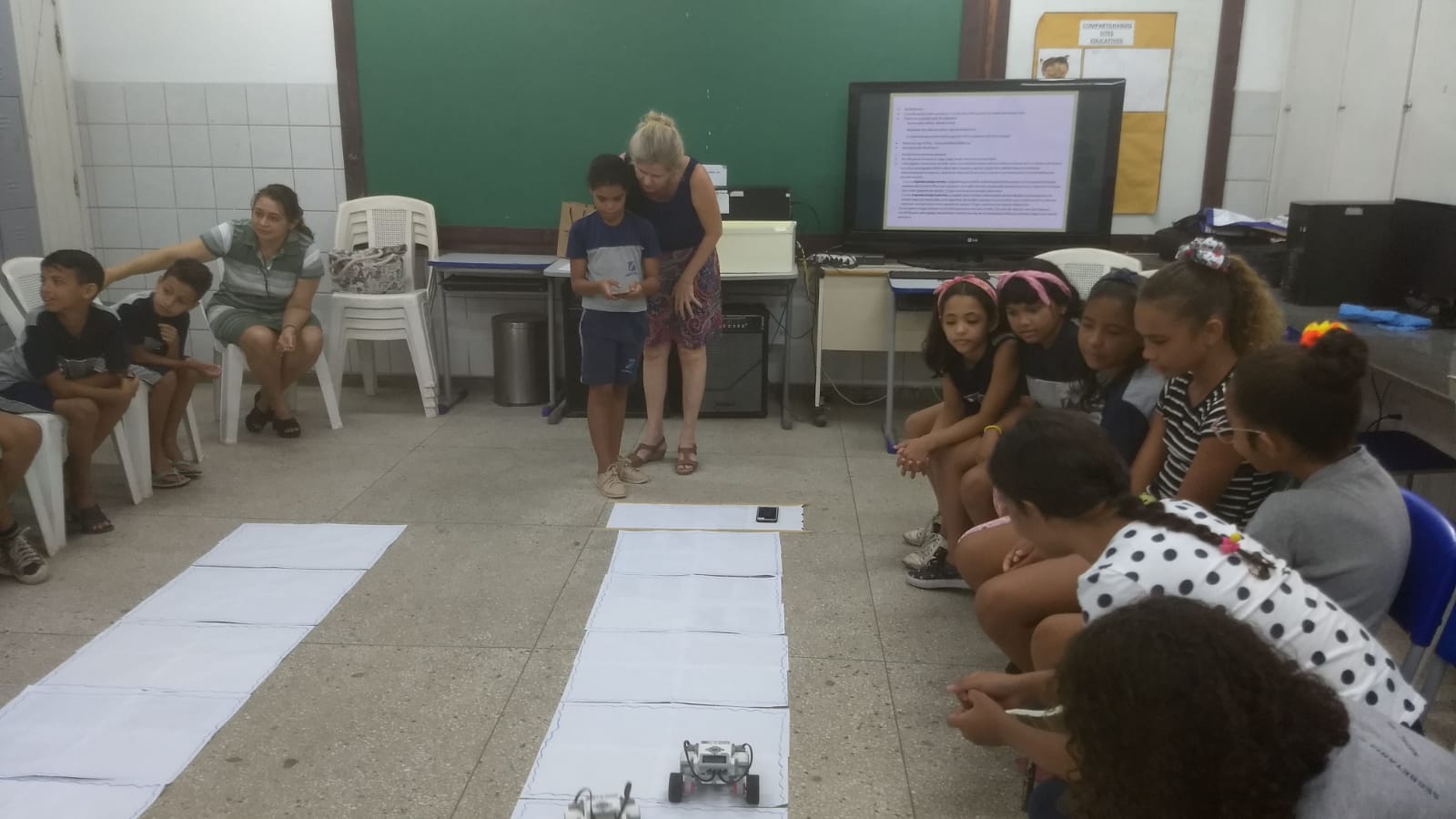 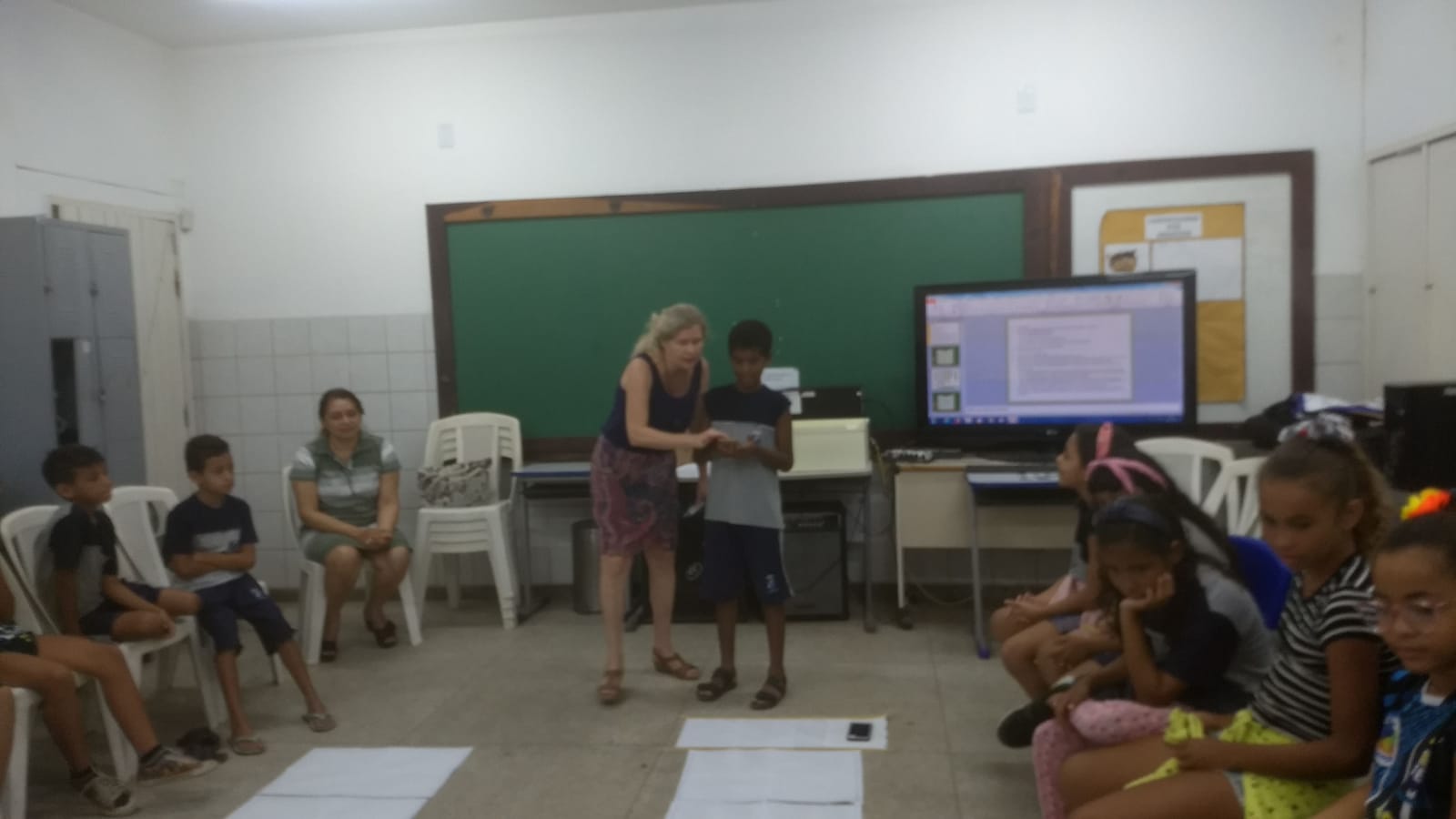 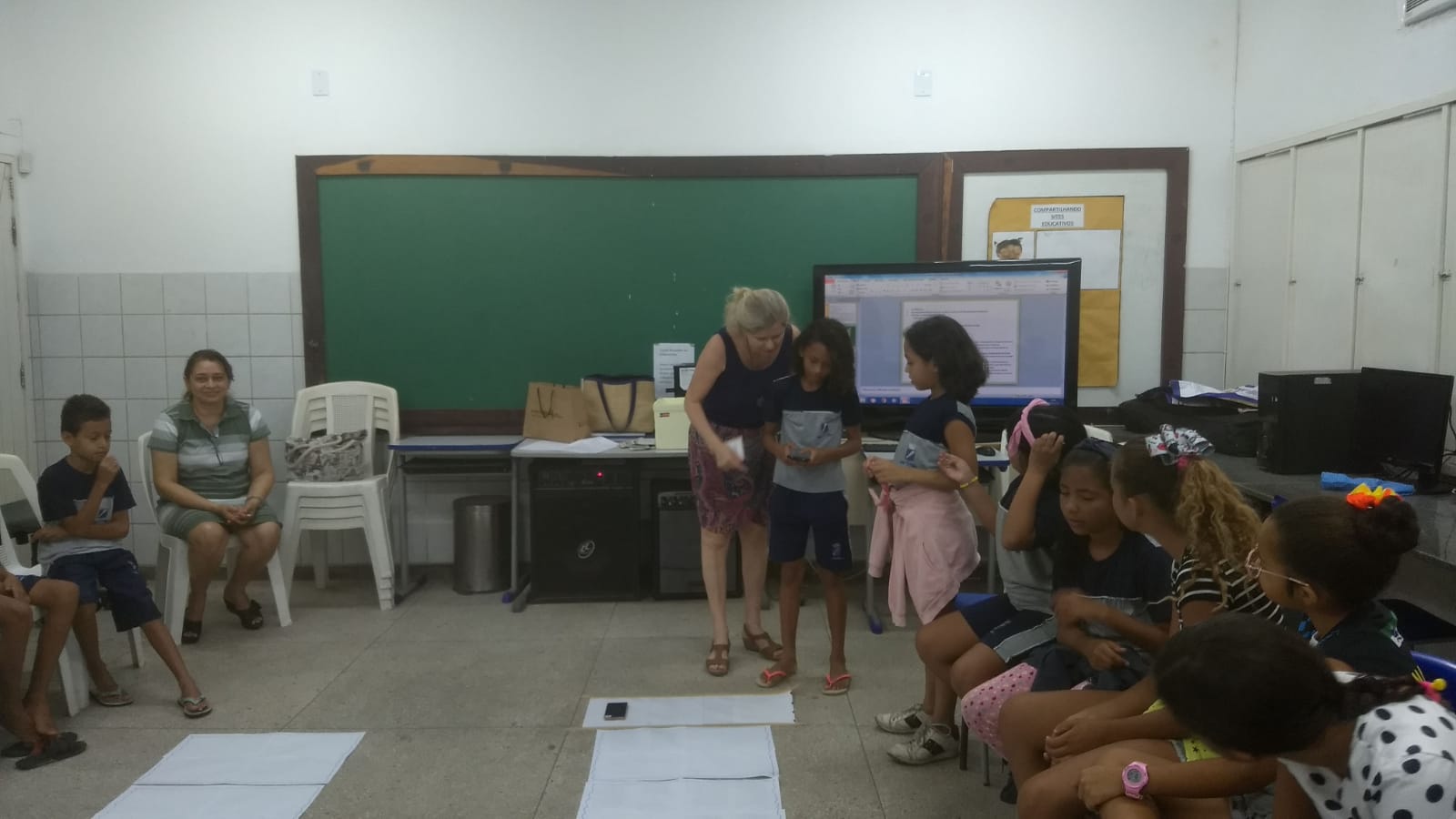 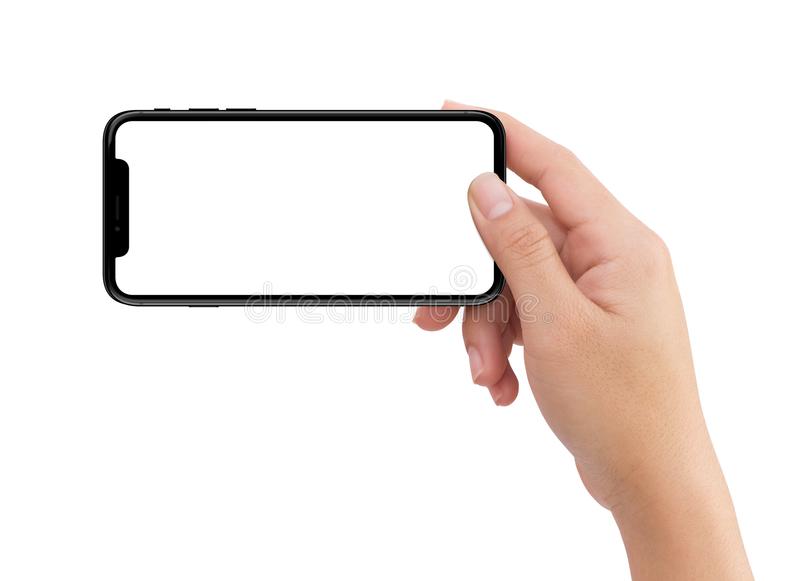 Para finalizar
 uma simples filmagem!
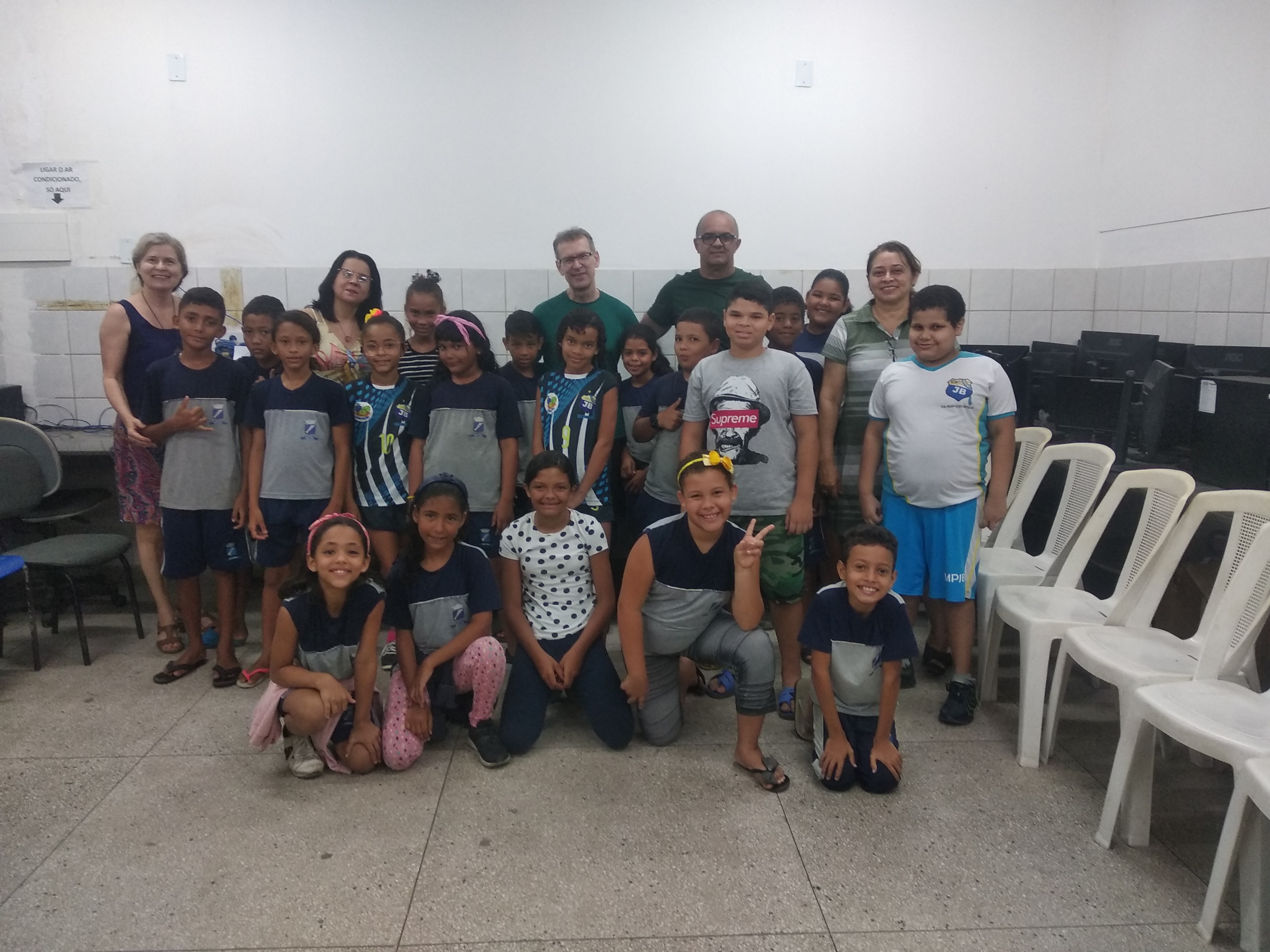 Turma 4º Ano “A” 2019 – Professora Rejane
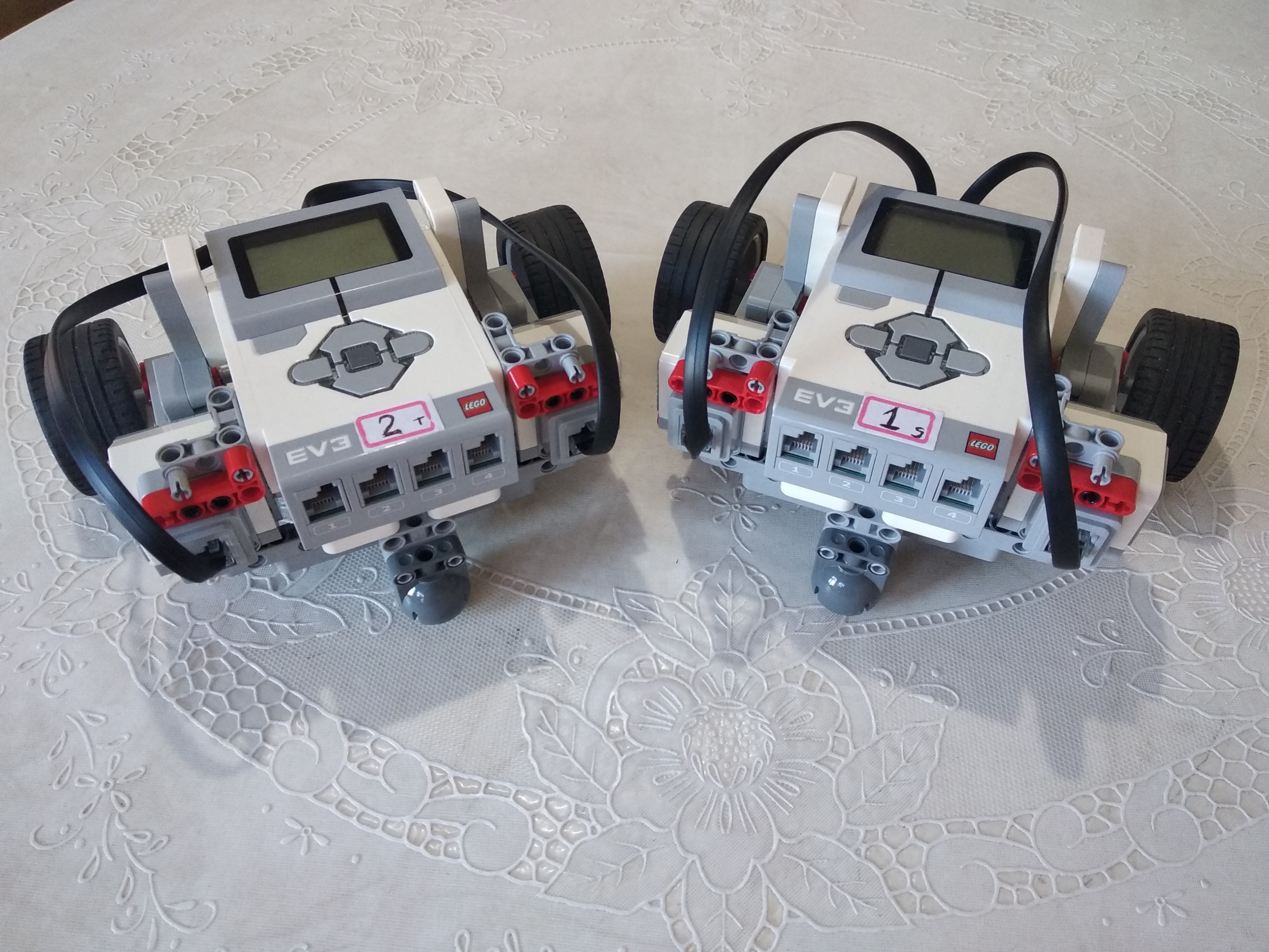 Há necessidade da preservação da imagem de um aluno
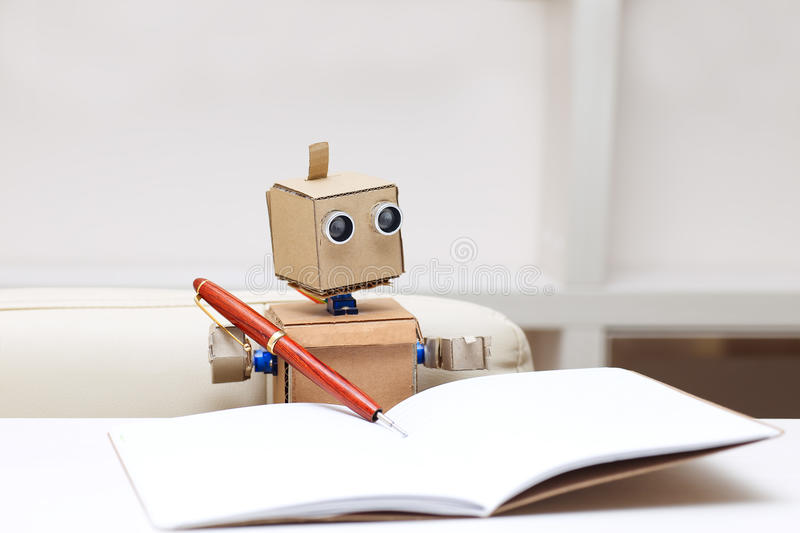 Avaliação
 
Jogo Trilha 

- Animais da Mata Atlântica -
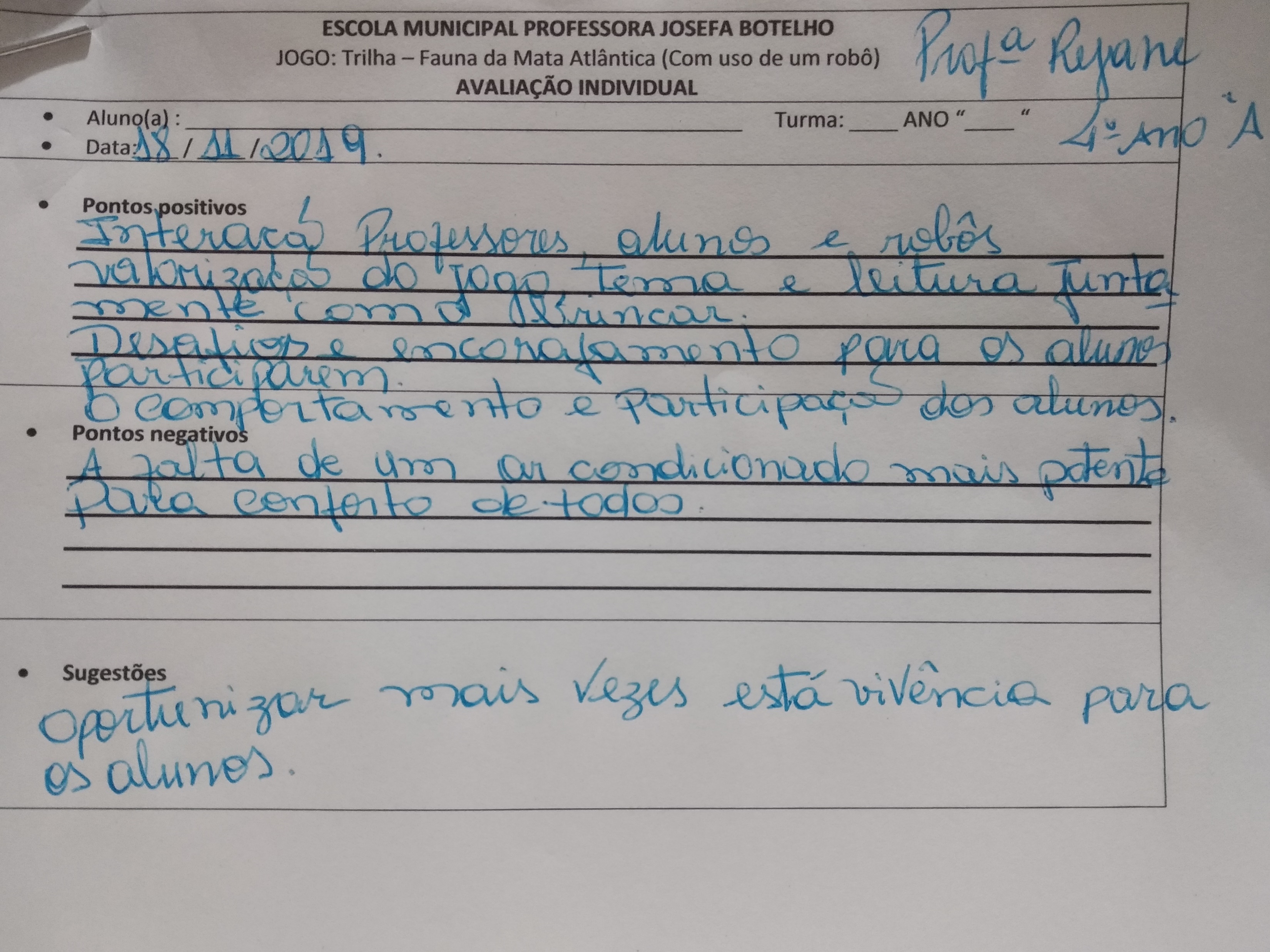 Alunos

Pontos Positivos

Gostei de jogar; ler; mexer no robô; advinhas; pista; cartas;

Pontos Negativos

Não gostei de tirar foto; do calor; quando gaguejei; quando meus colegas não queriam ler; quando a pista diminuiu; de ler; quando fui o último do jogo; todo mundo só jogou uma vez;

Sugestões

Ar condicionado; corrida de robô; jogar mais vezes; competição com corrida de robôs; lutas entre robôs; brincar de brigar com robô; ter mais aulas como essa;
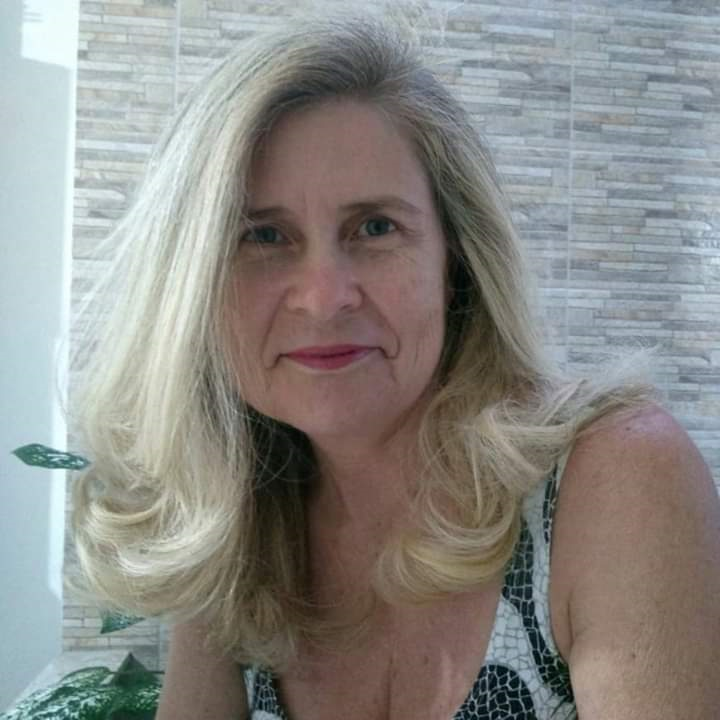 Professora Mediadora
Sidneide Campos
Até a próxima aula robótica!
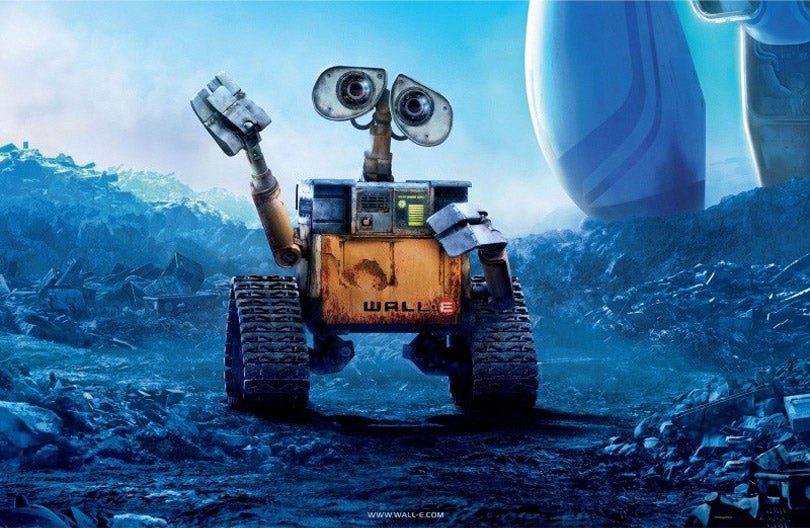 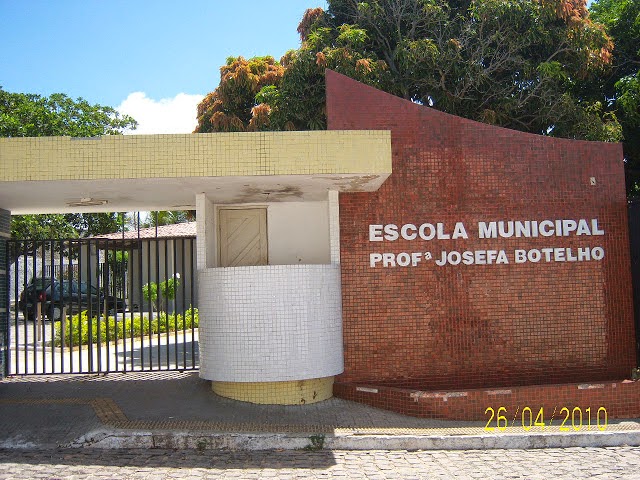